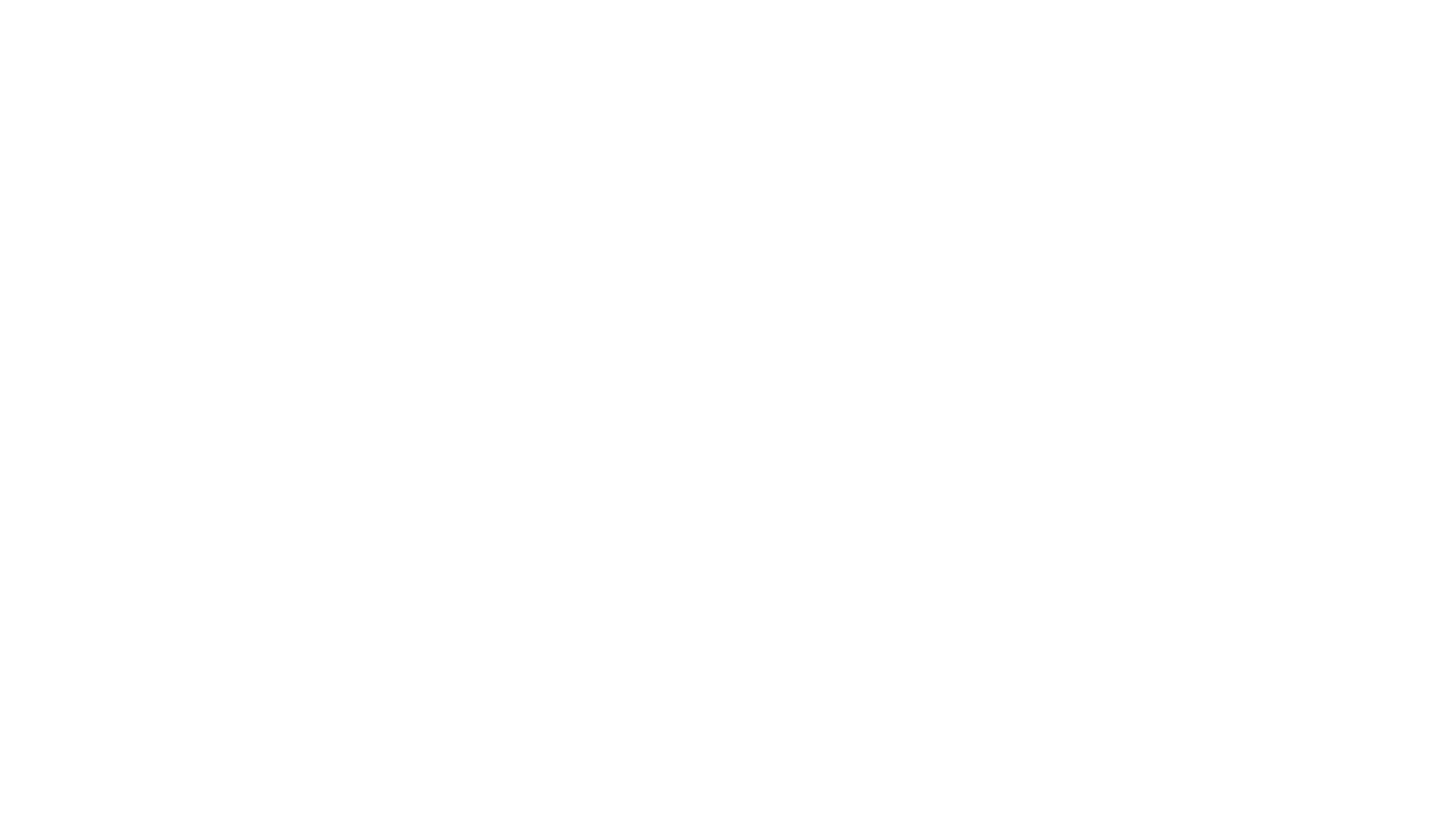 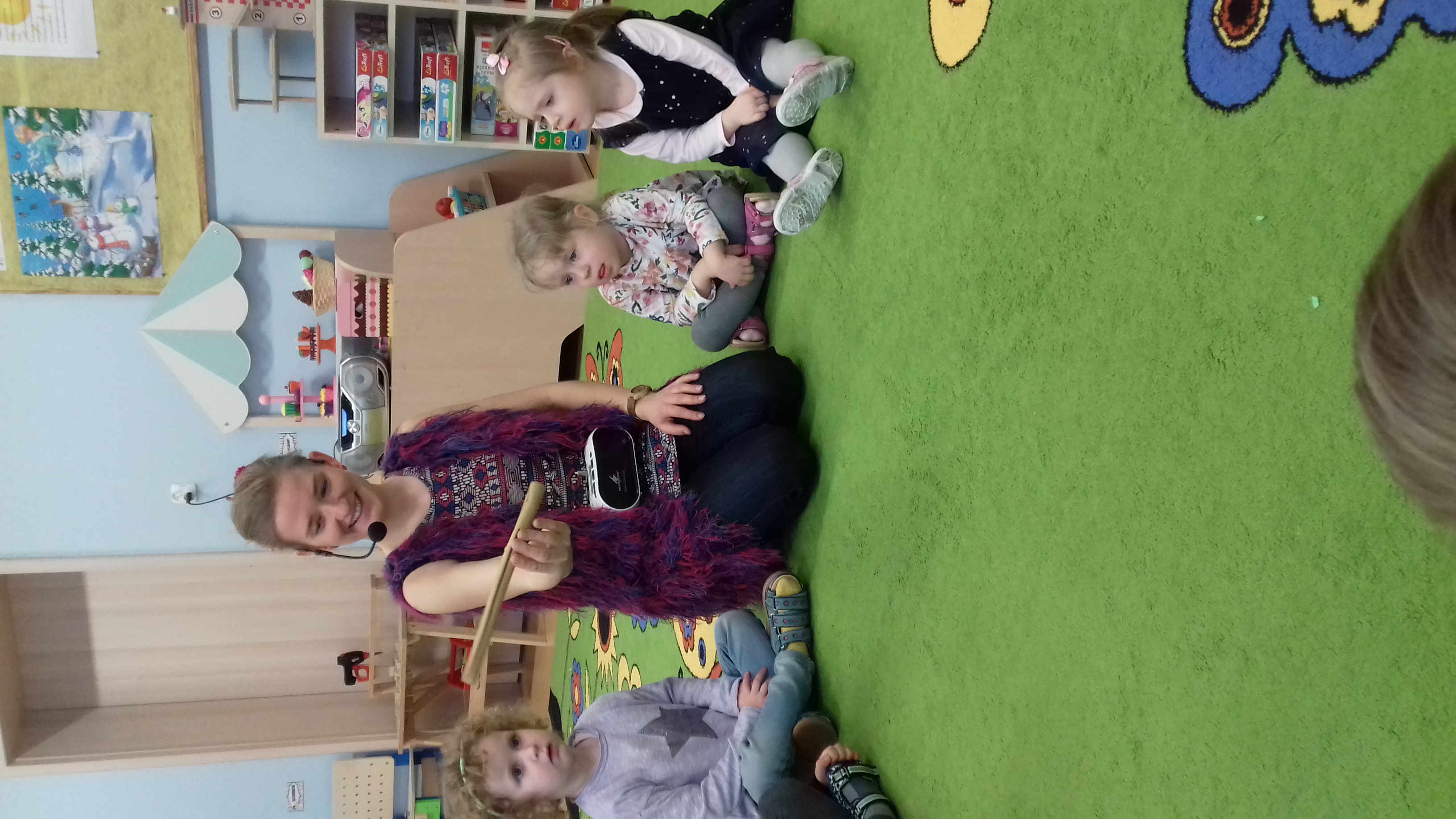 Zabawy ludowe – taneczne spotkania z Etnografem
W dniu 20 lutego w grupie Żyrafek mieliśmy przyjemność gościć sympatyczną Panią etnograf. 
Zajęcia bardzo podobały się naszym dzieciom, pani grała na instrumentach drewnianych i pięknie śpiewała piosenki ludowe.
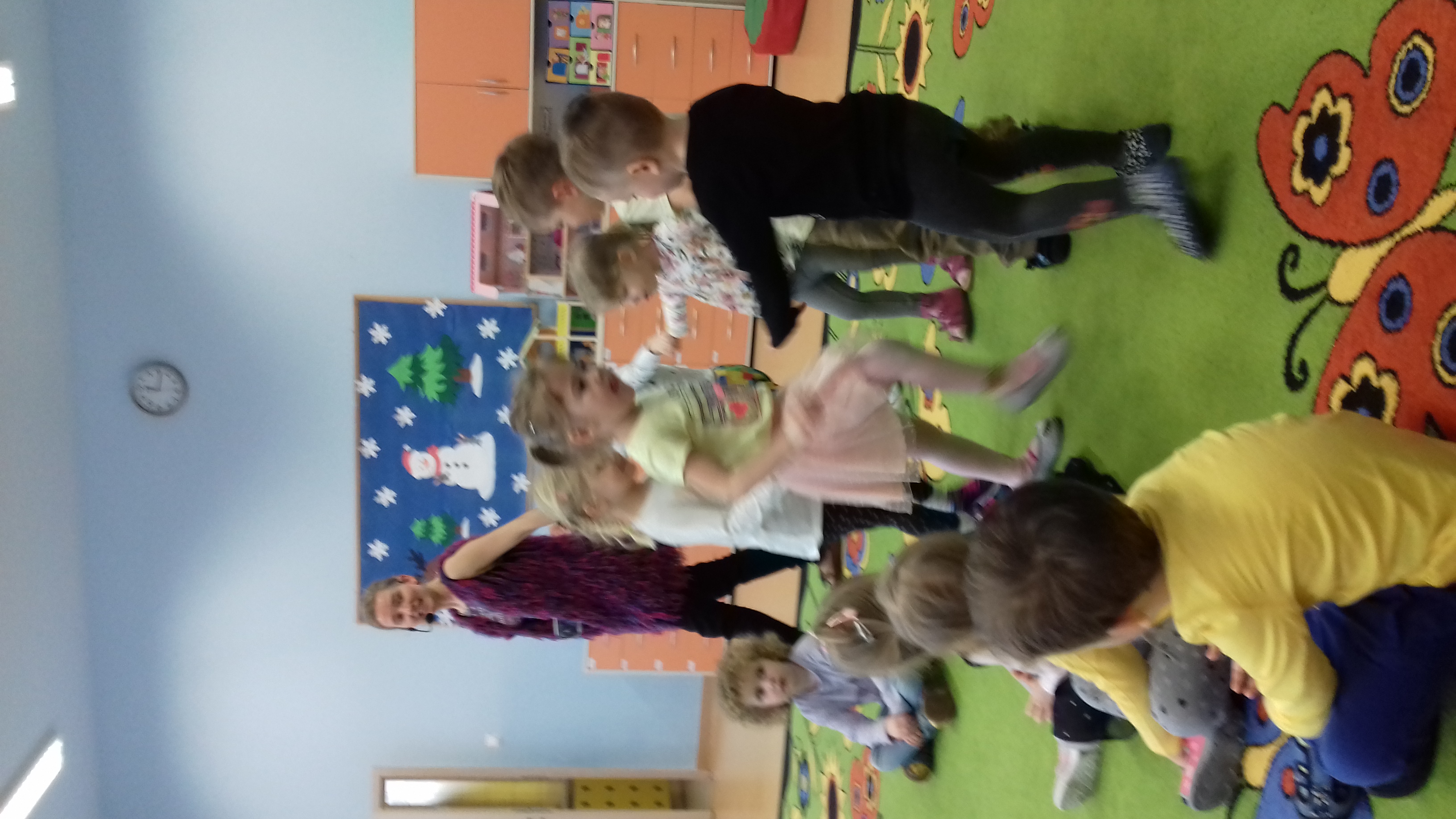 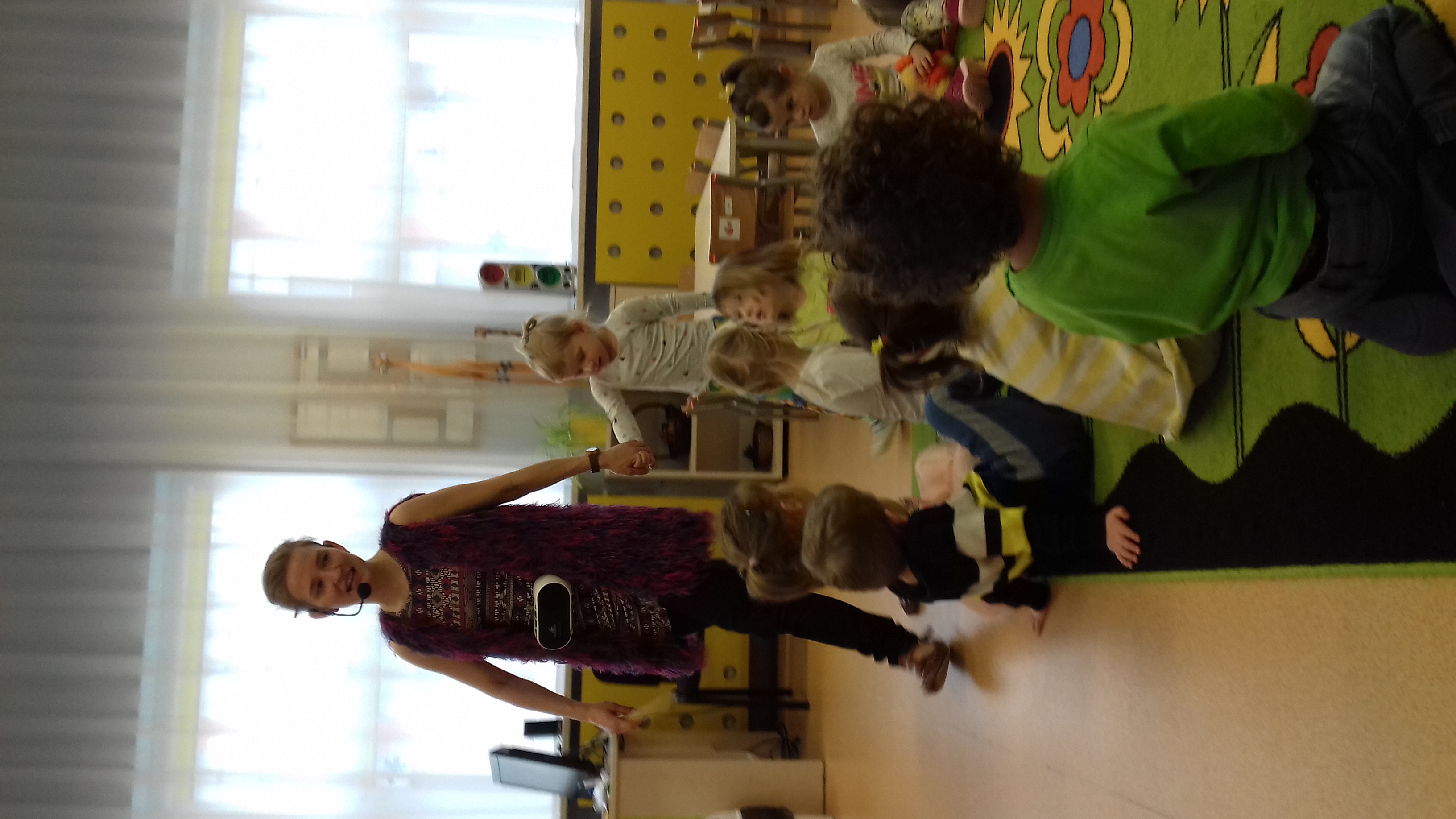 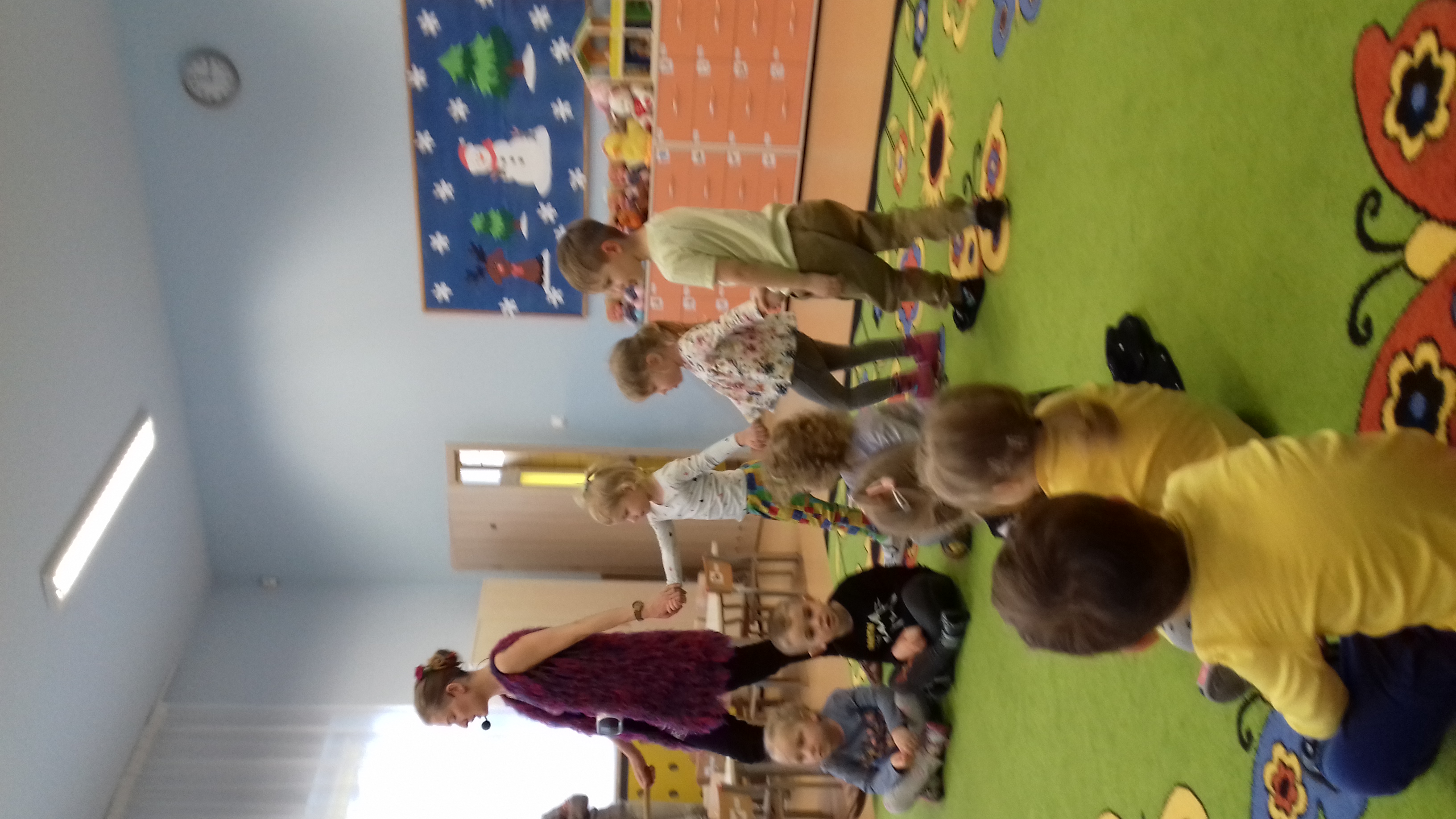 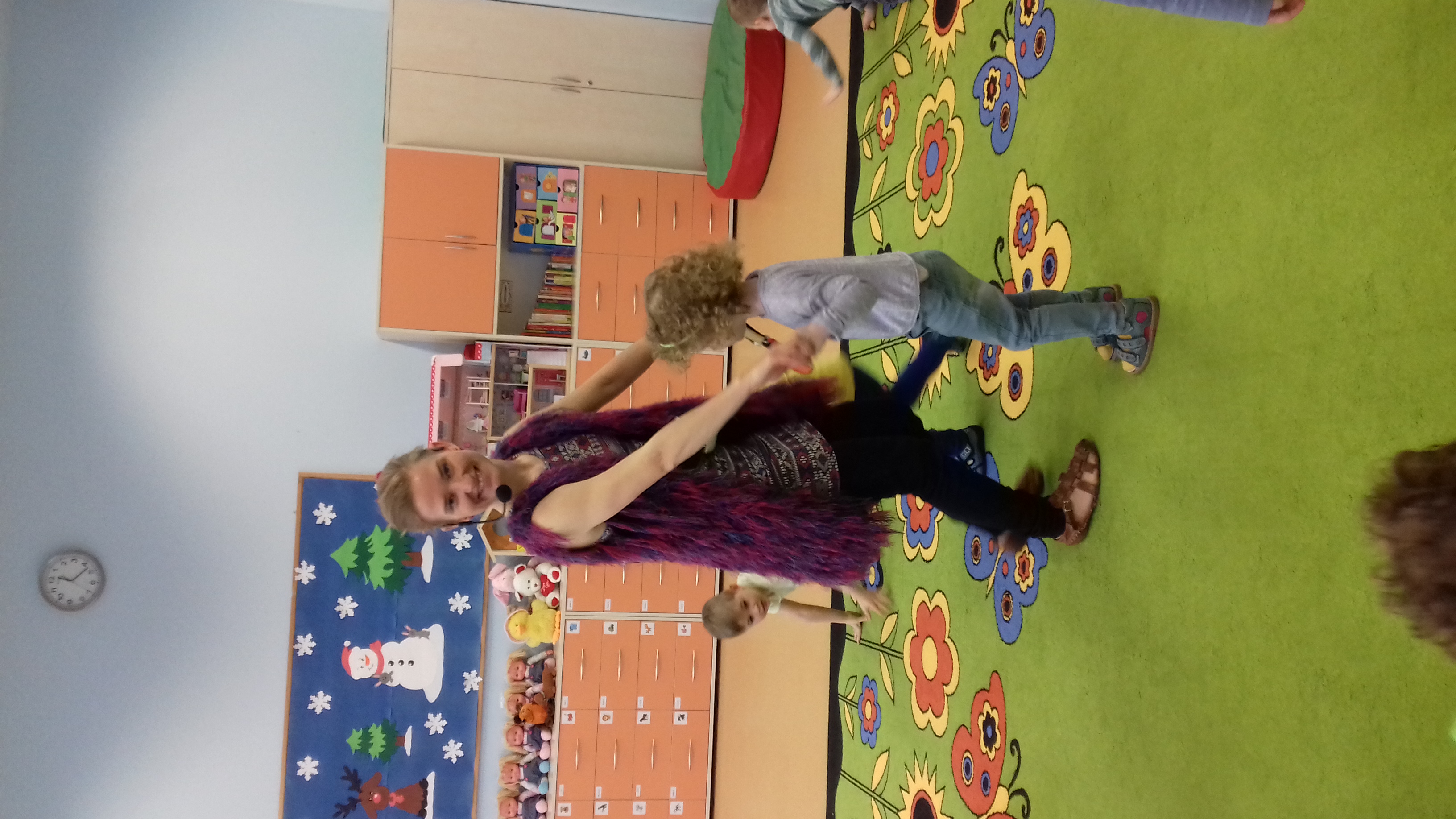 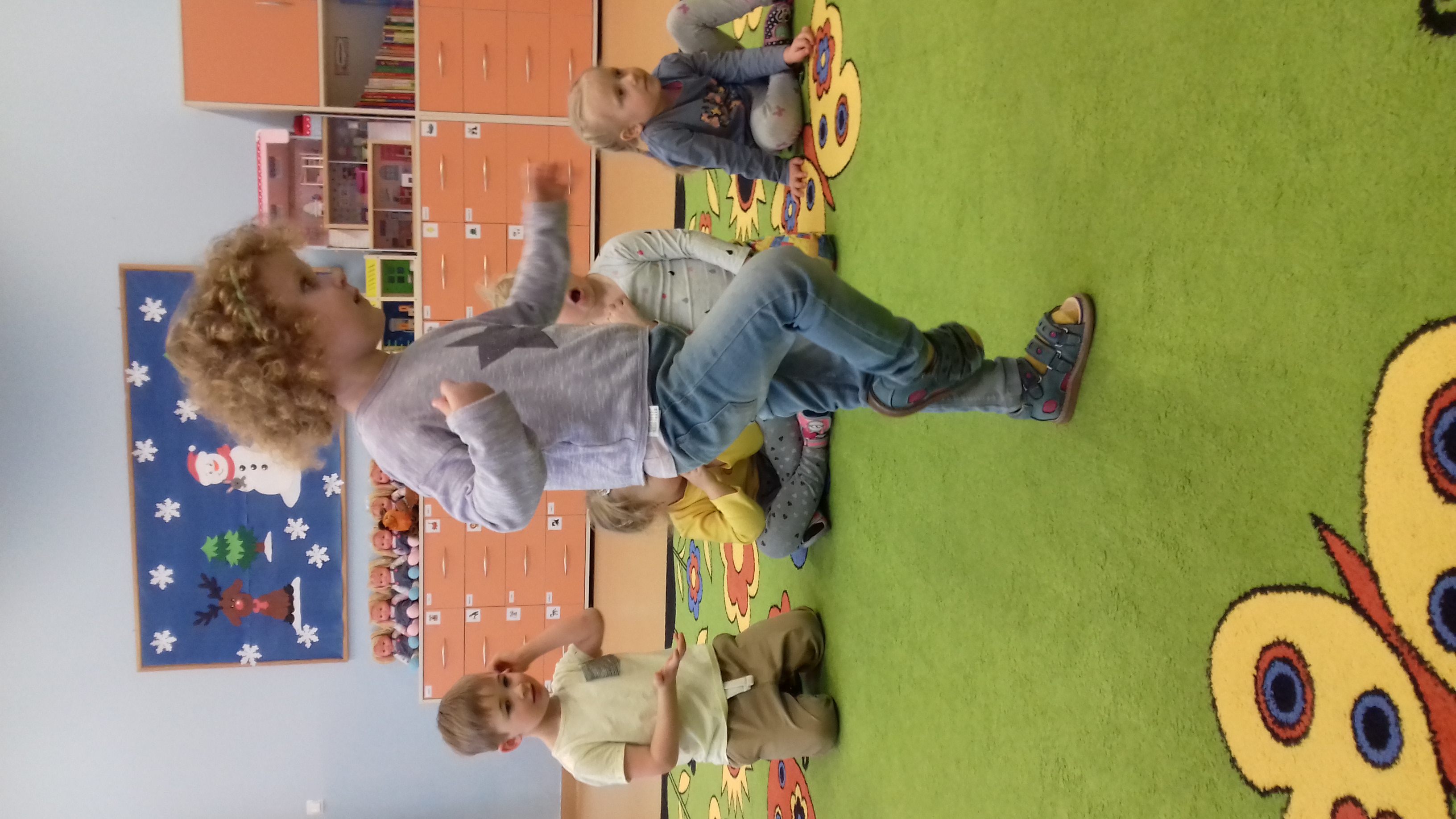 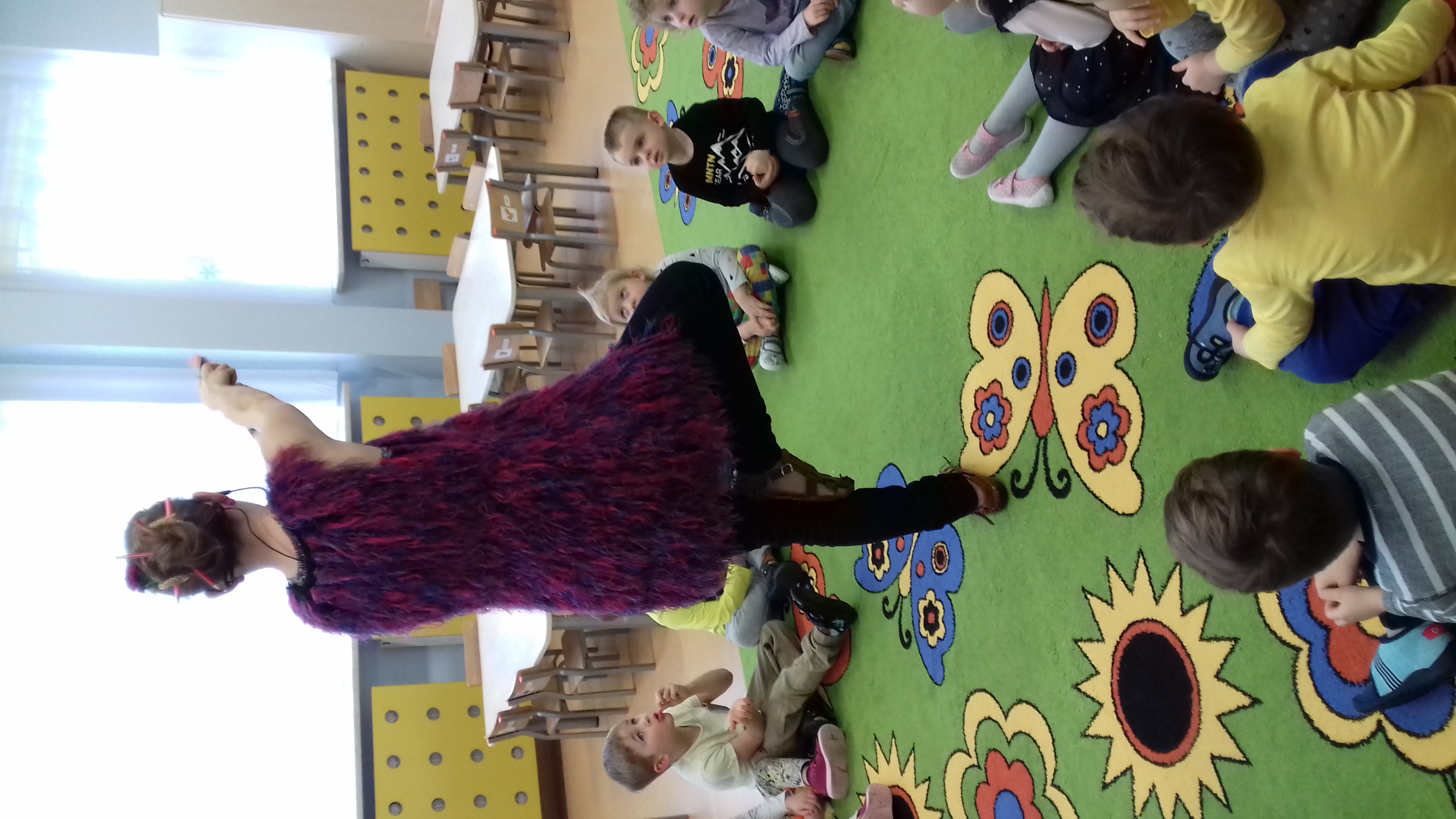 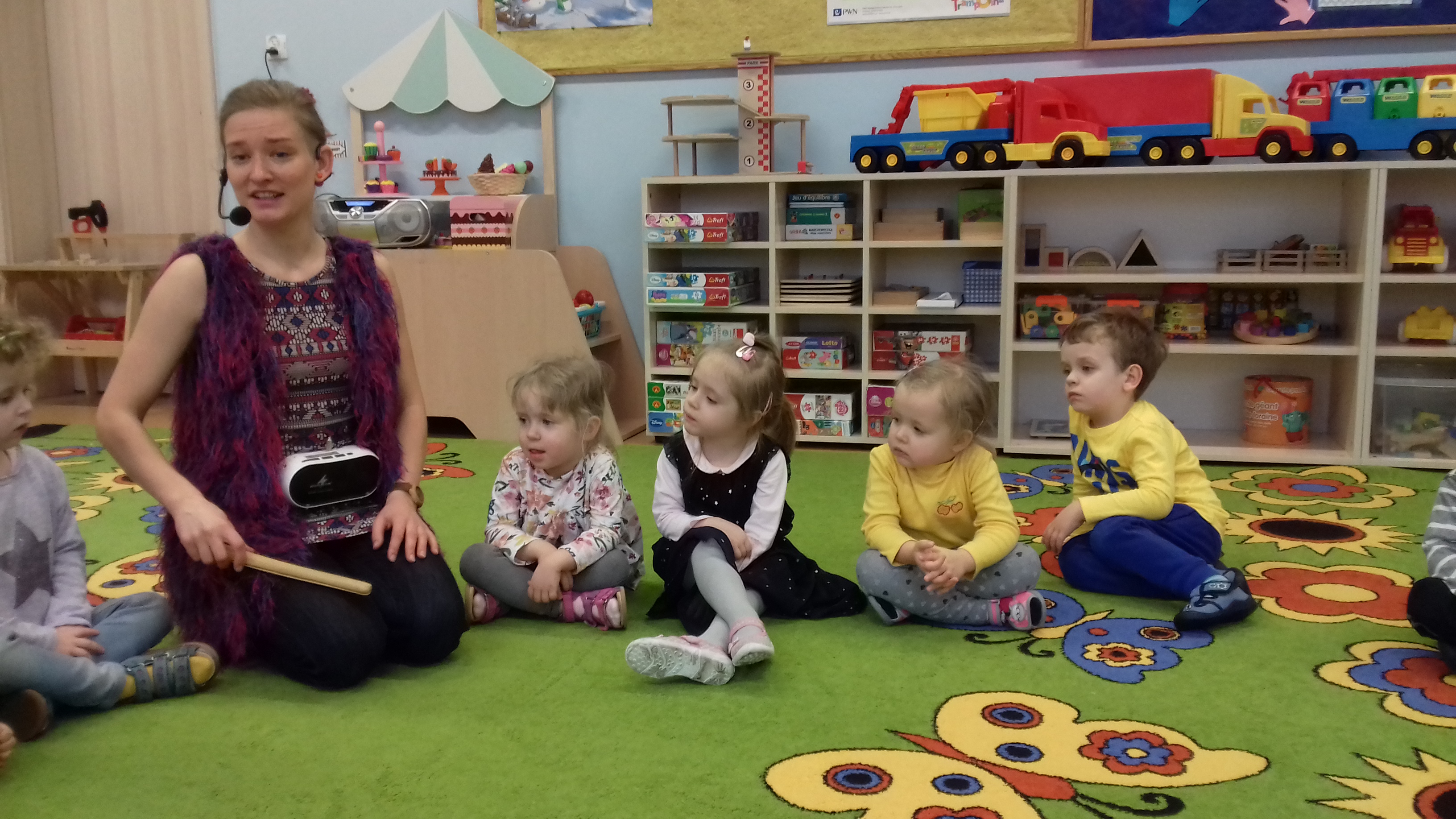 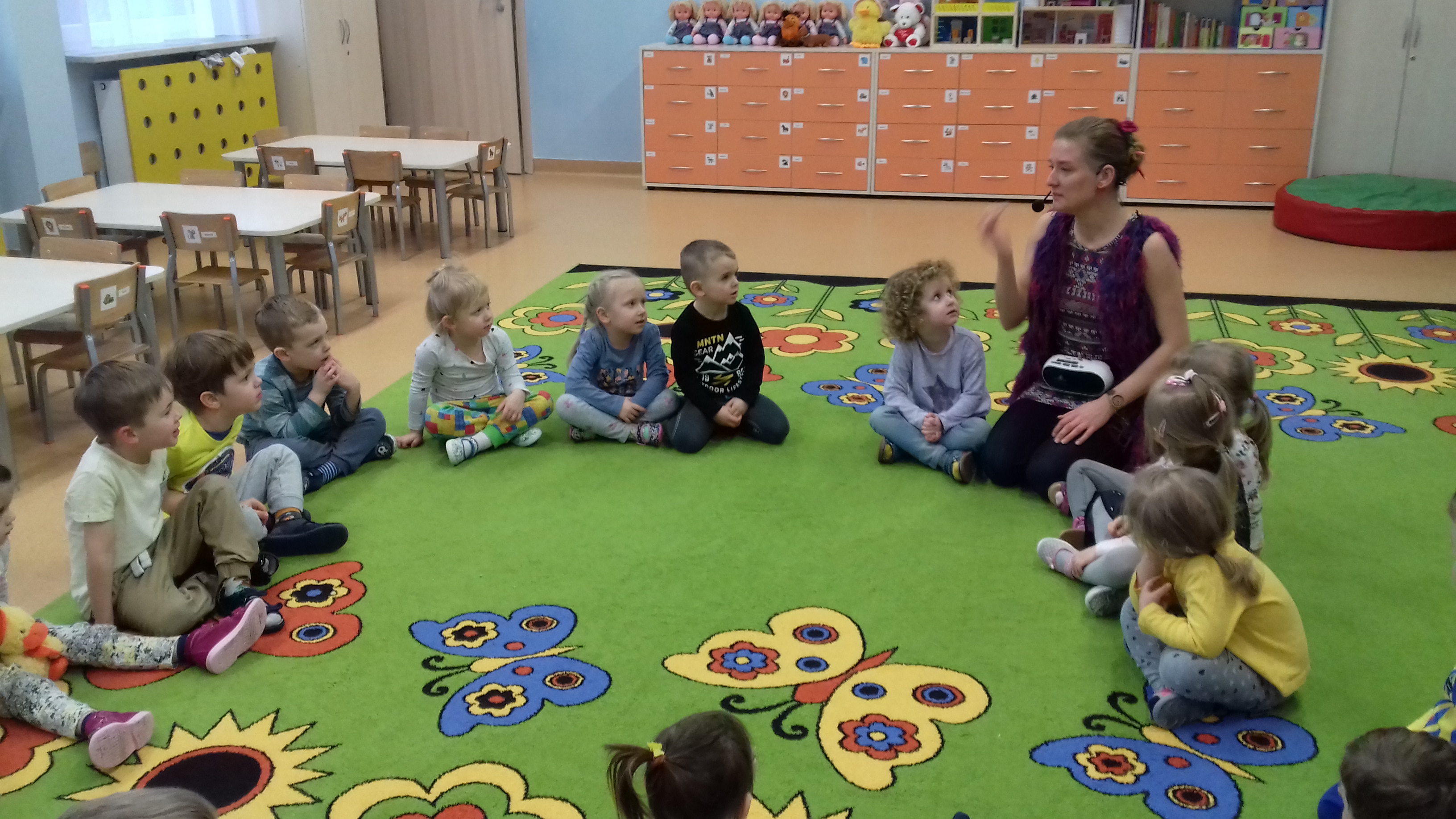 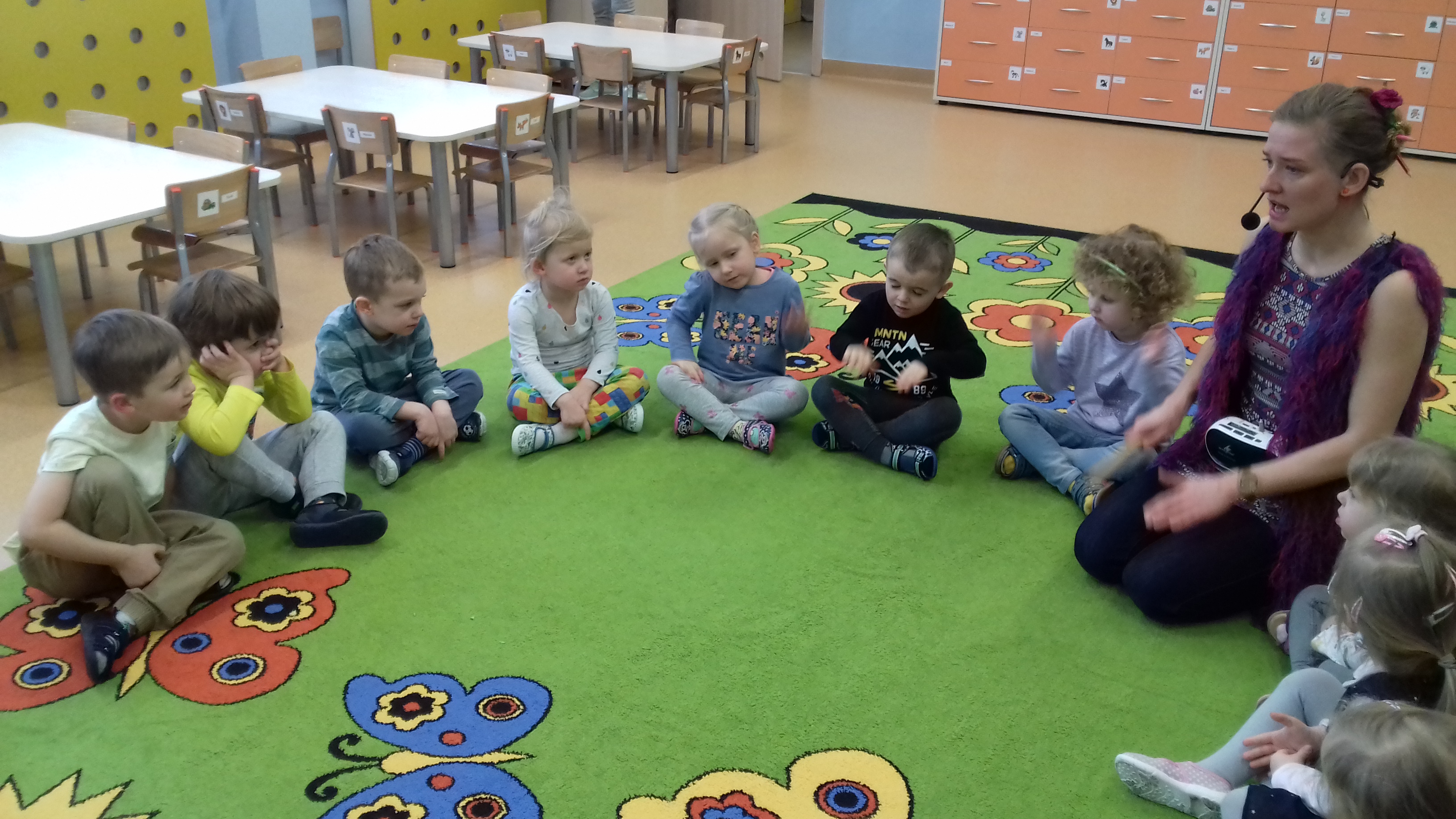 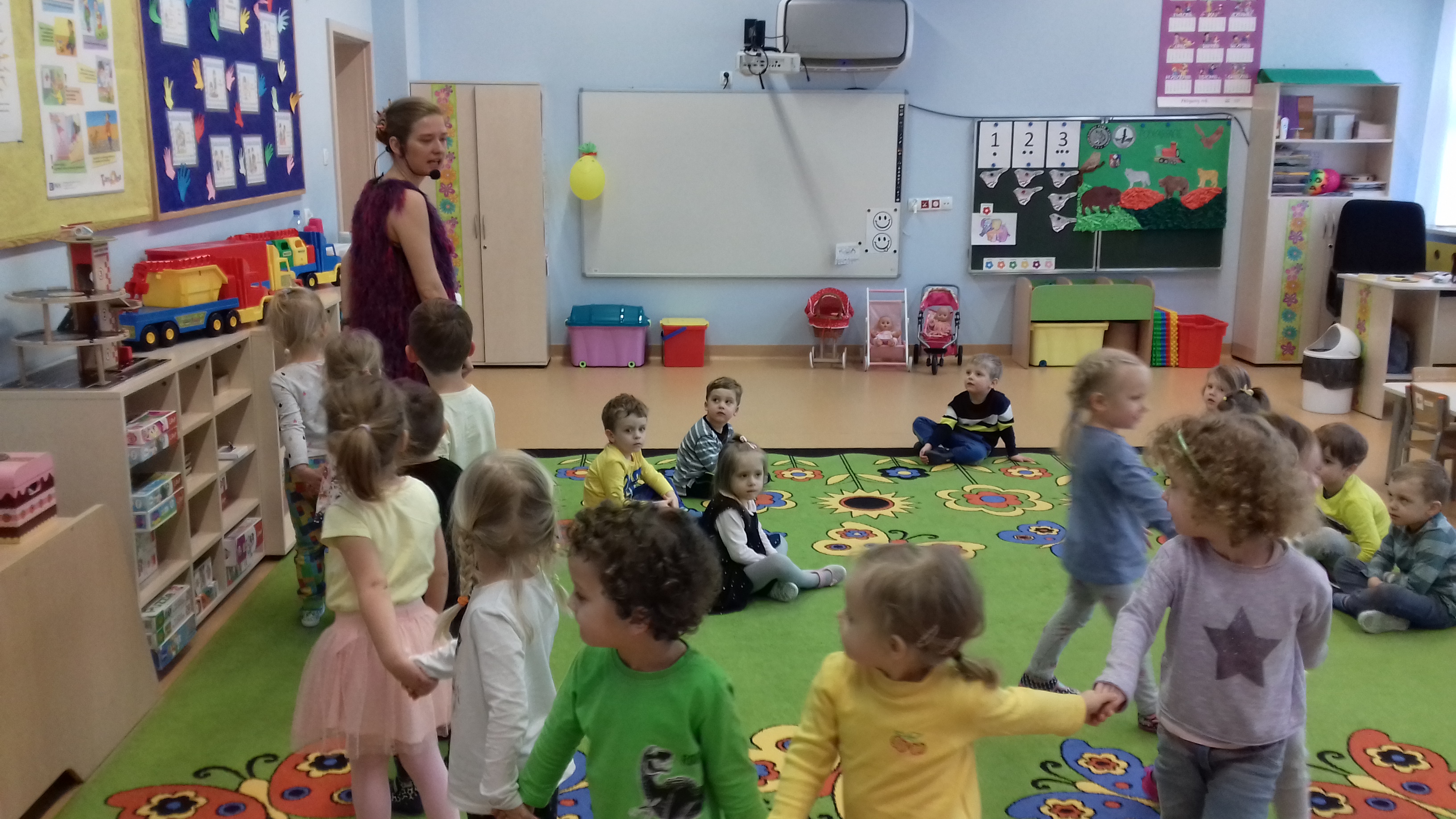 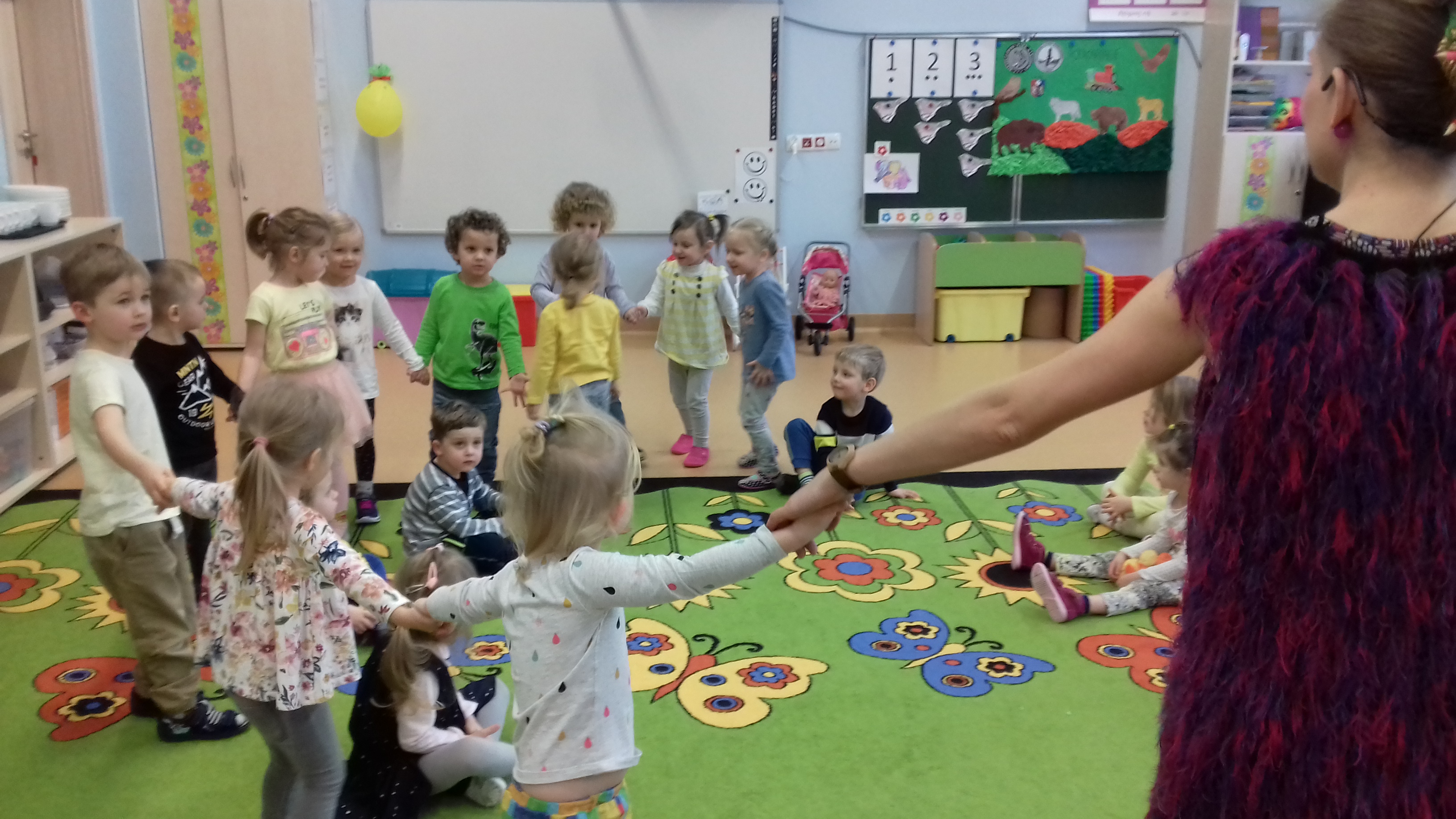 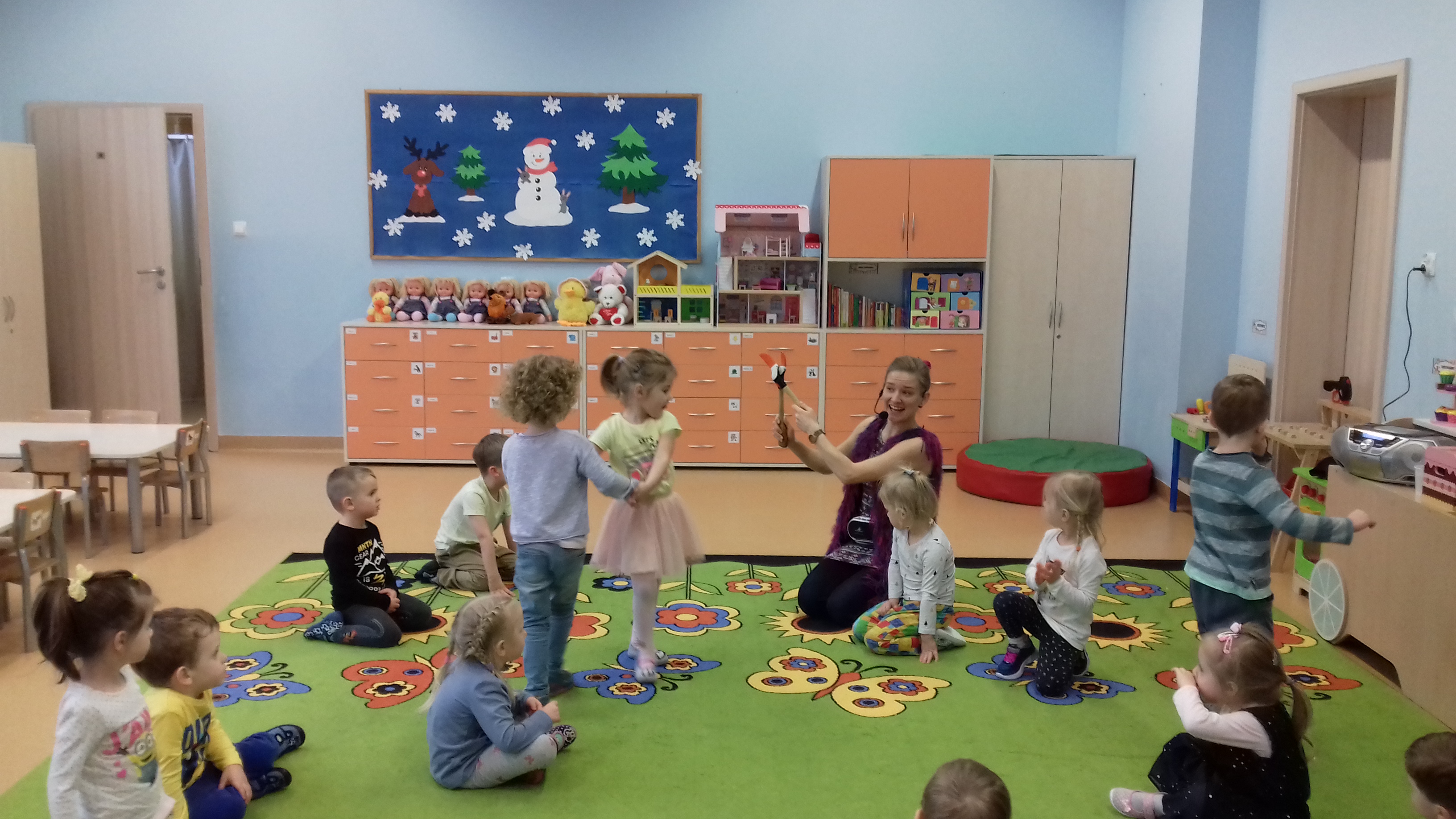 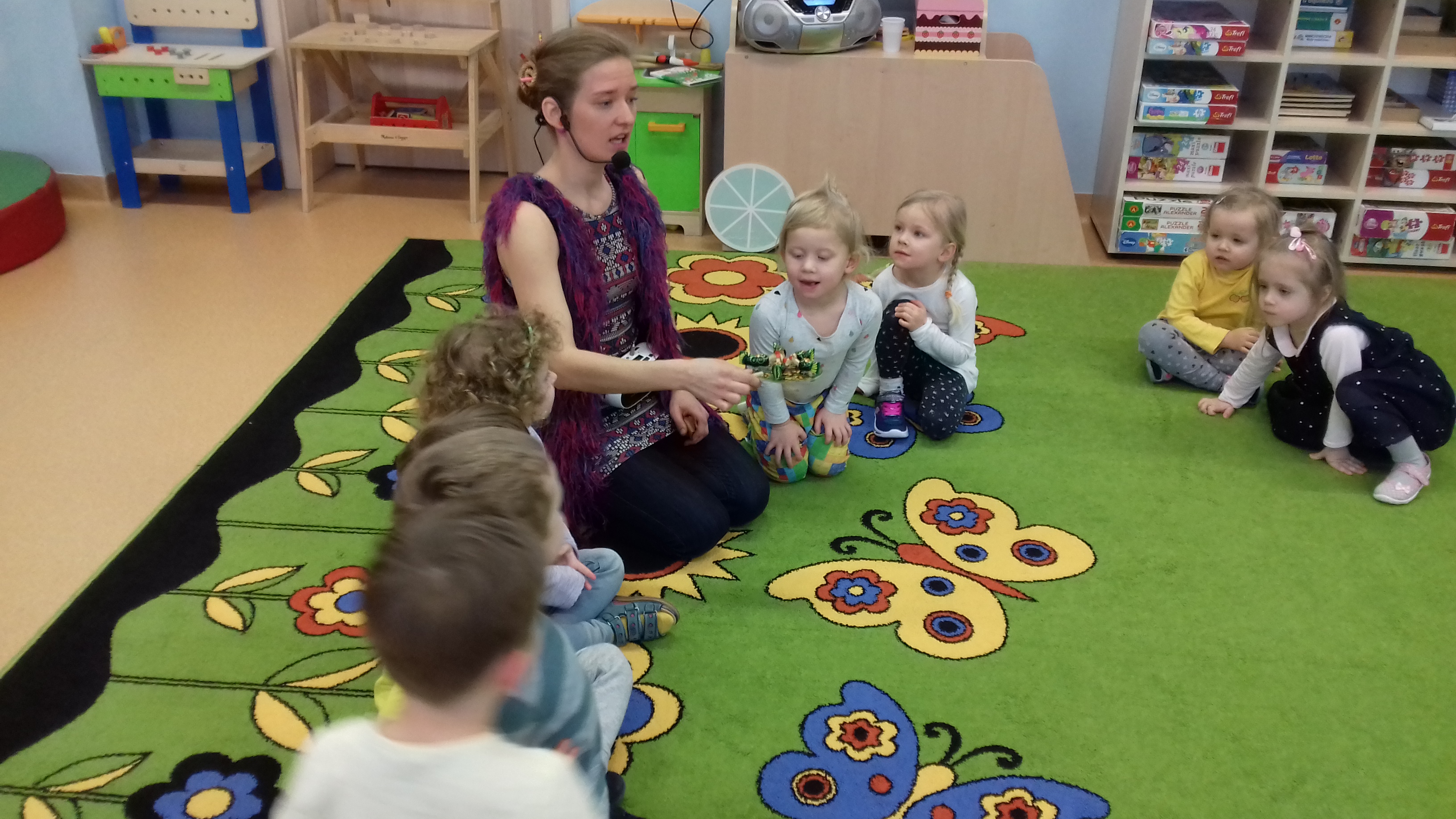 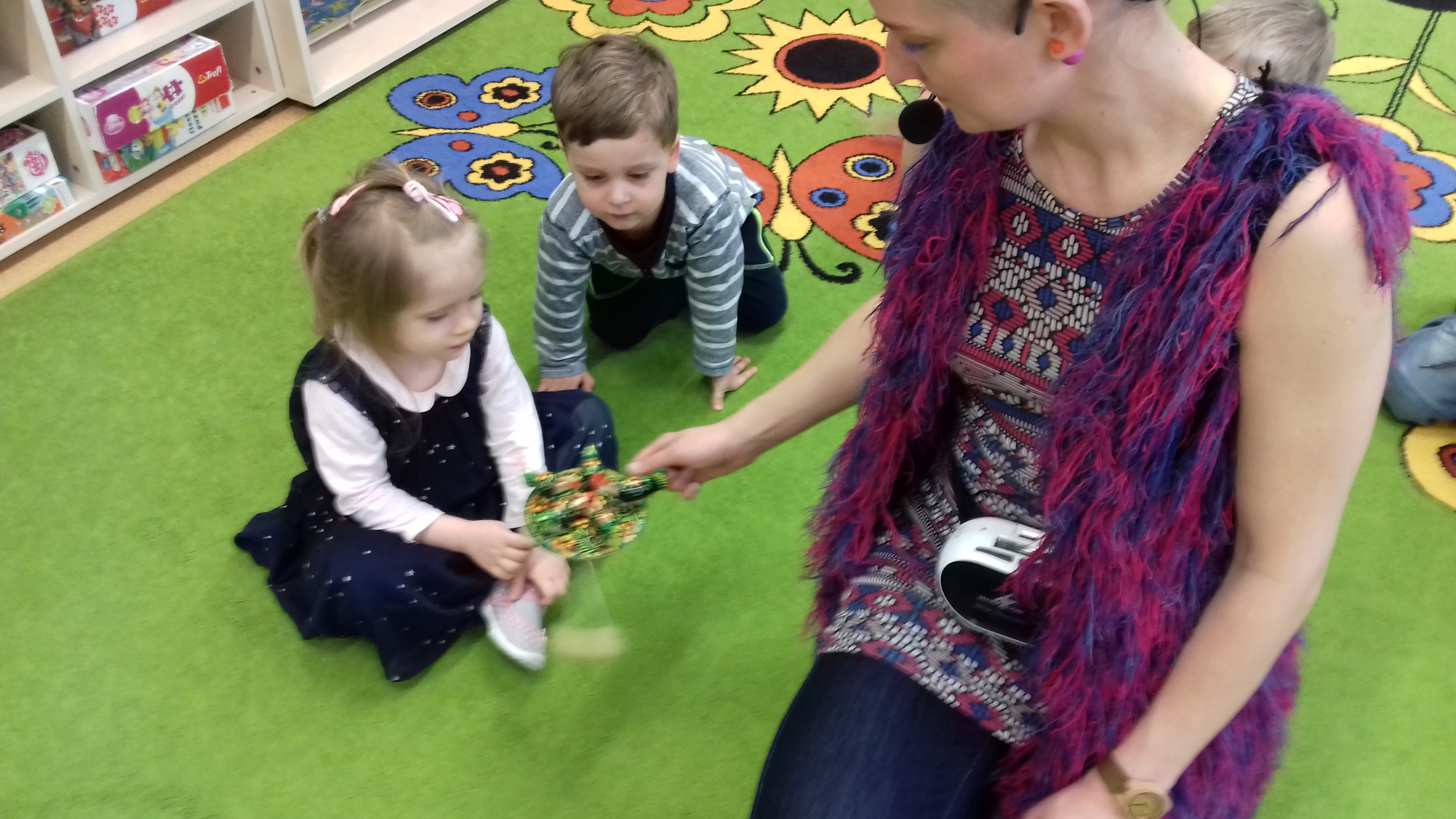 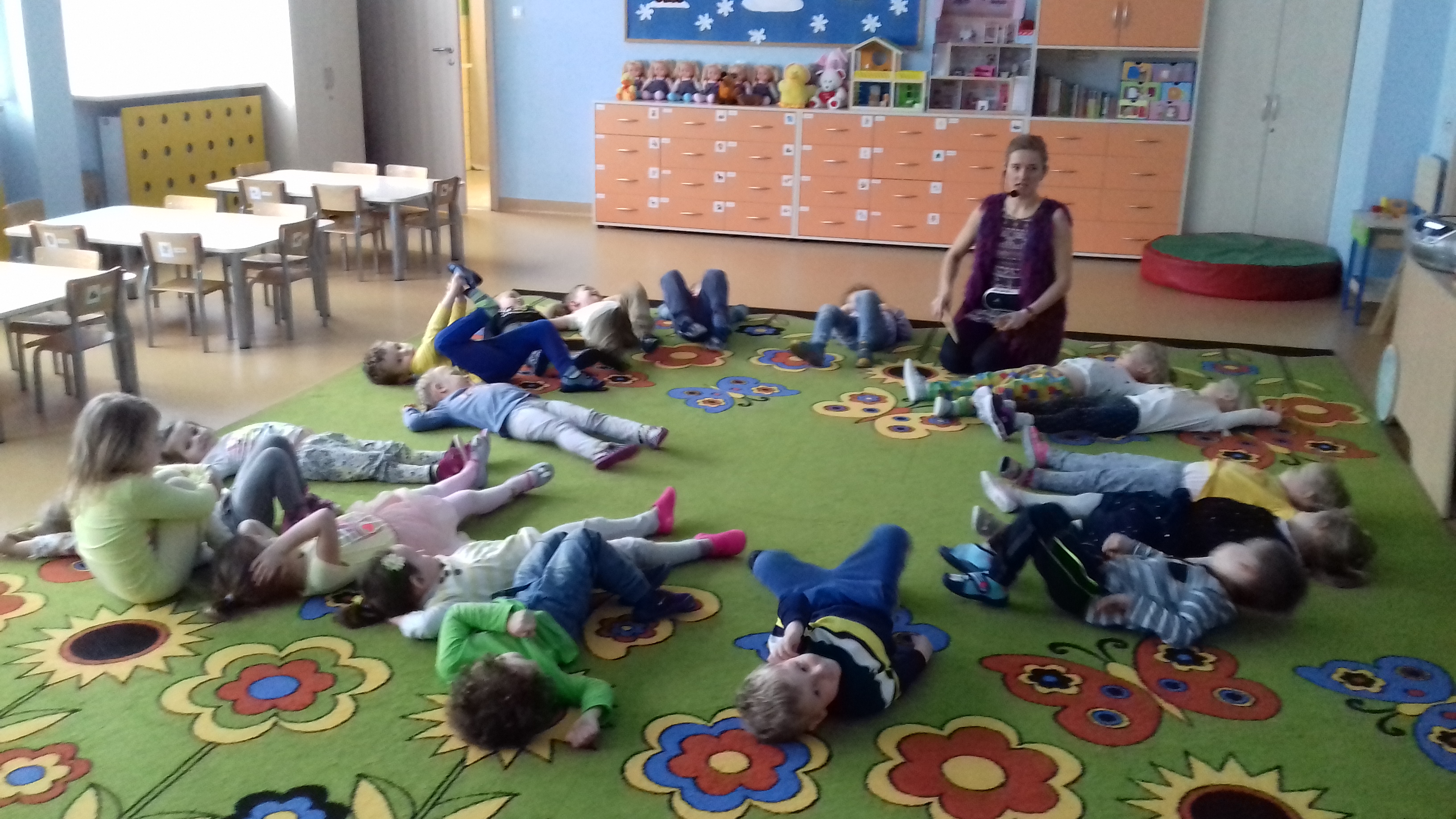 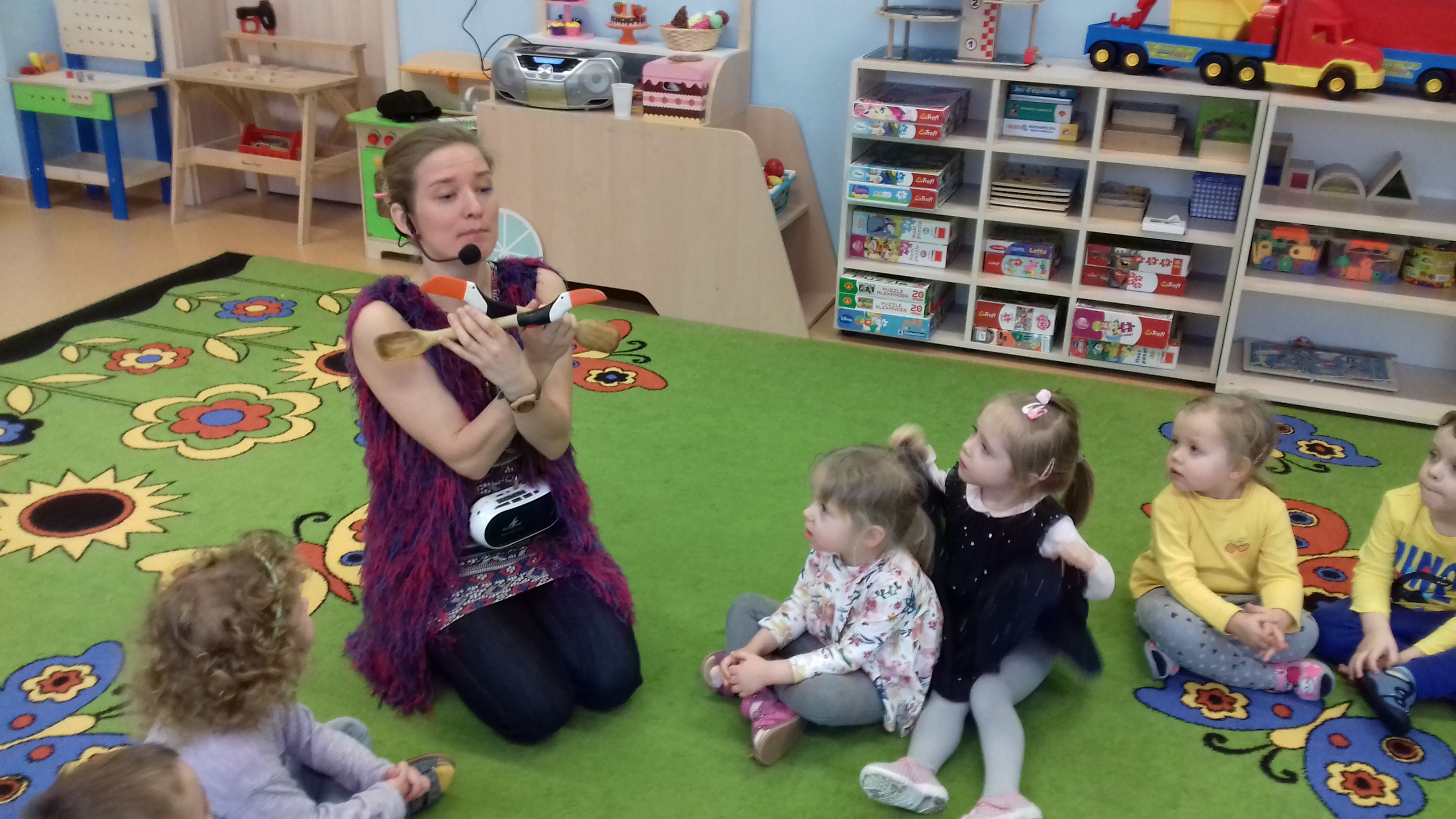 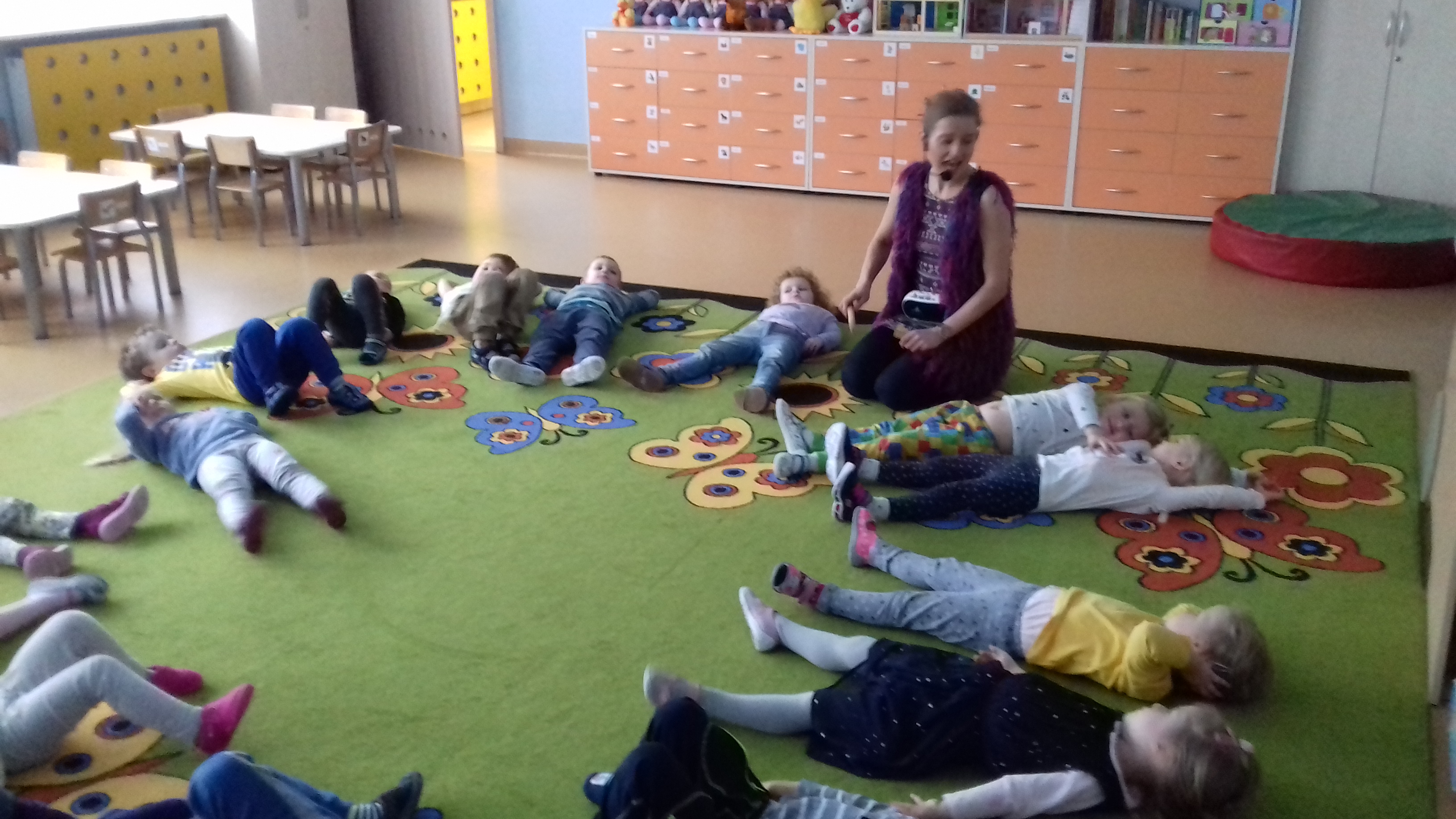 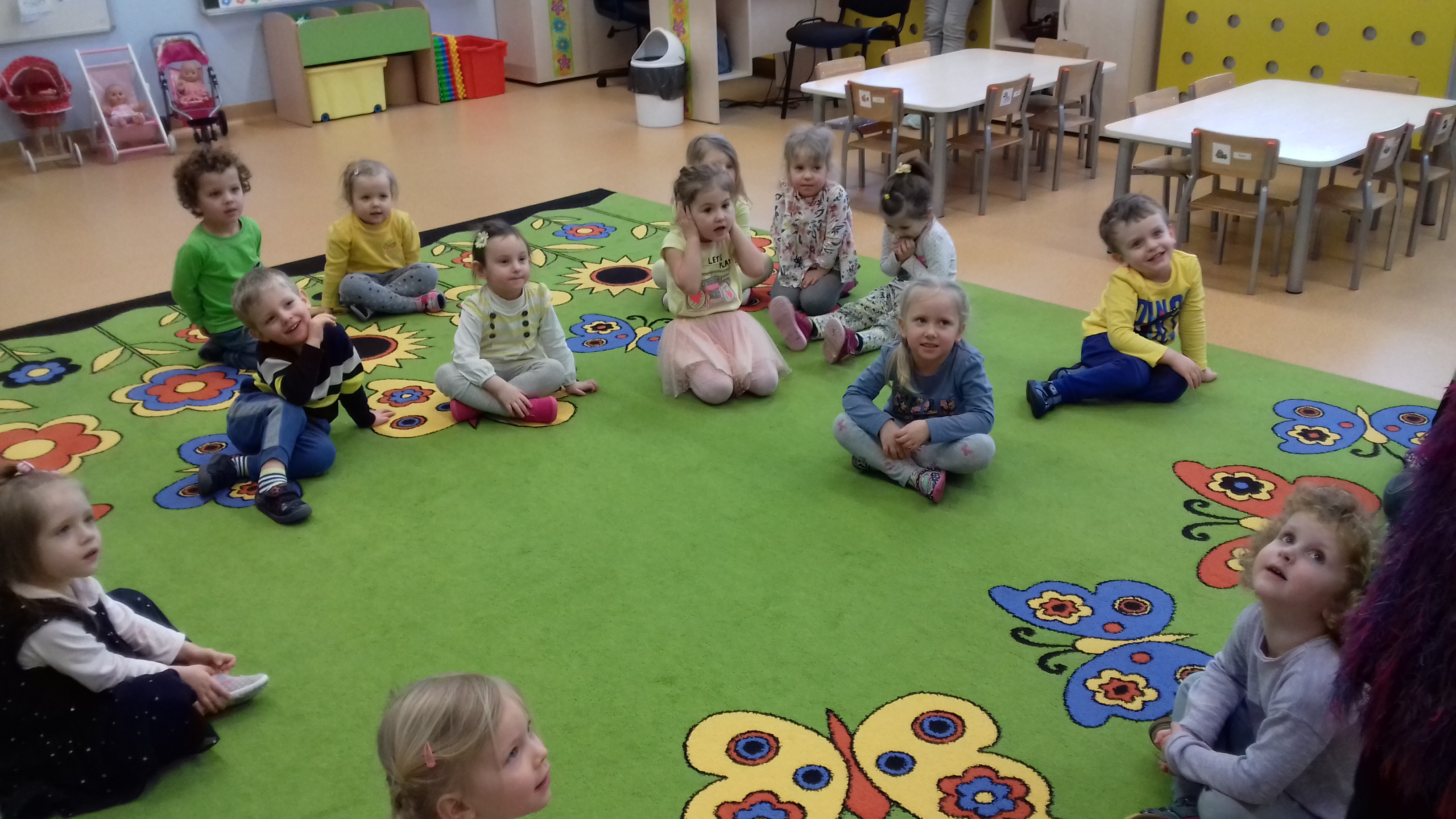 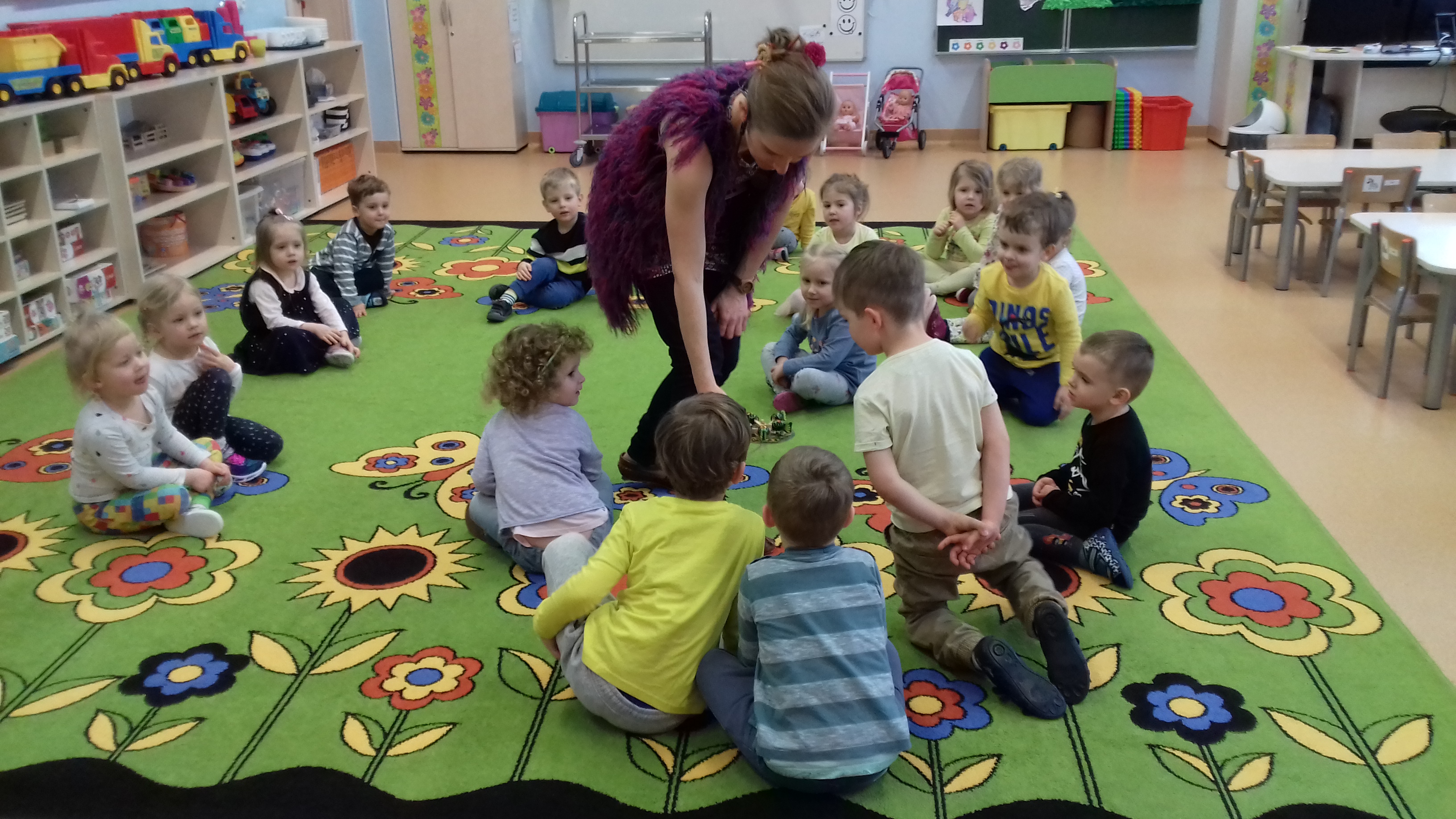 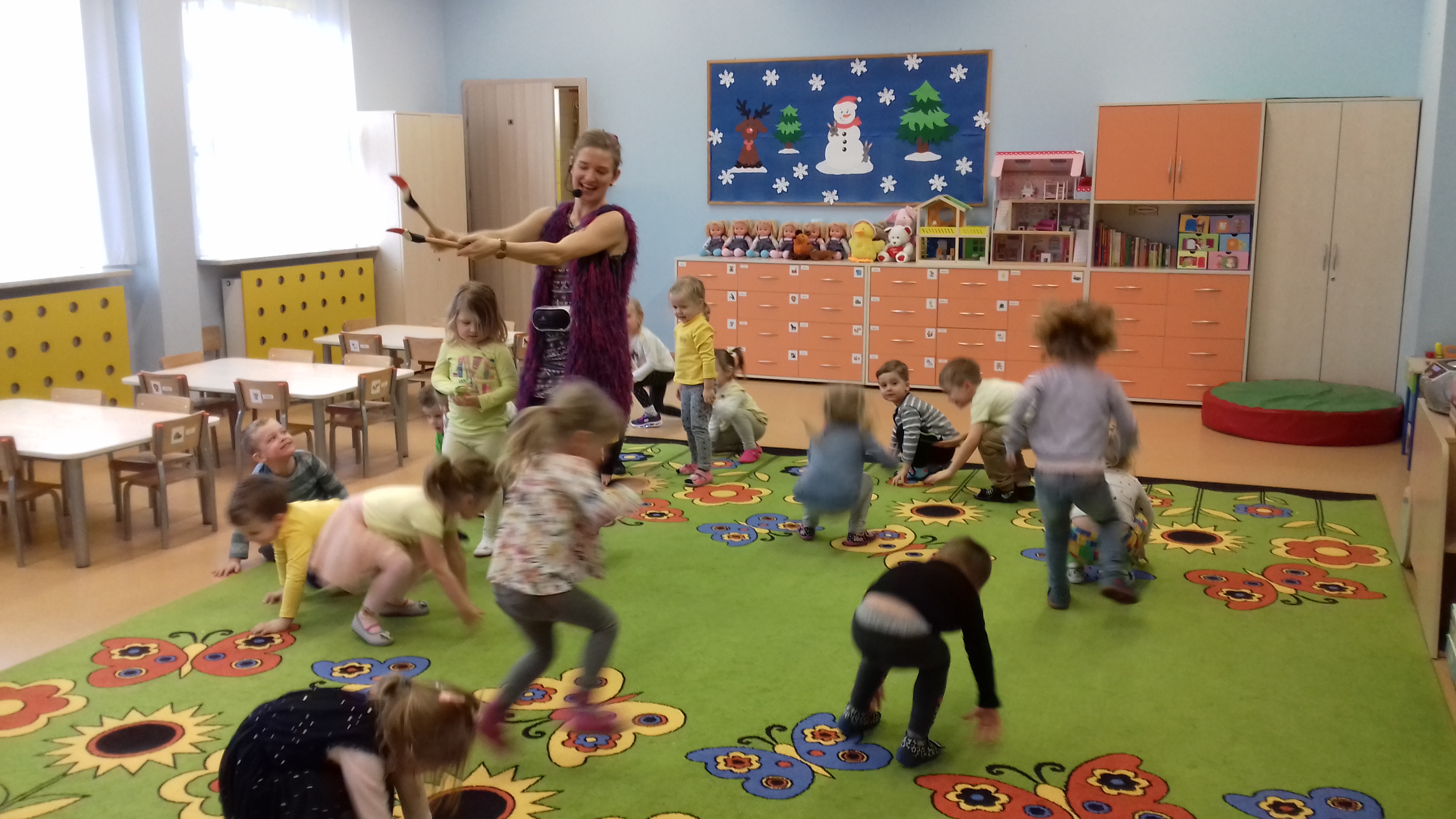 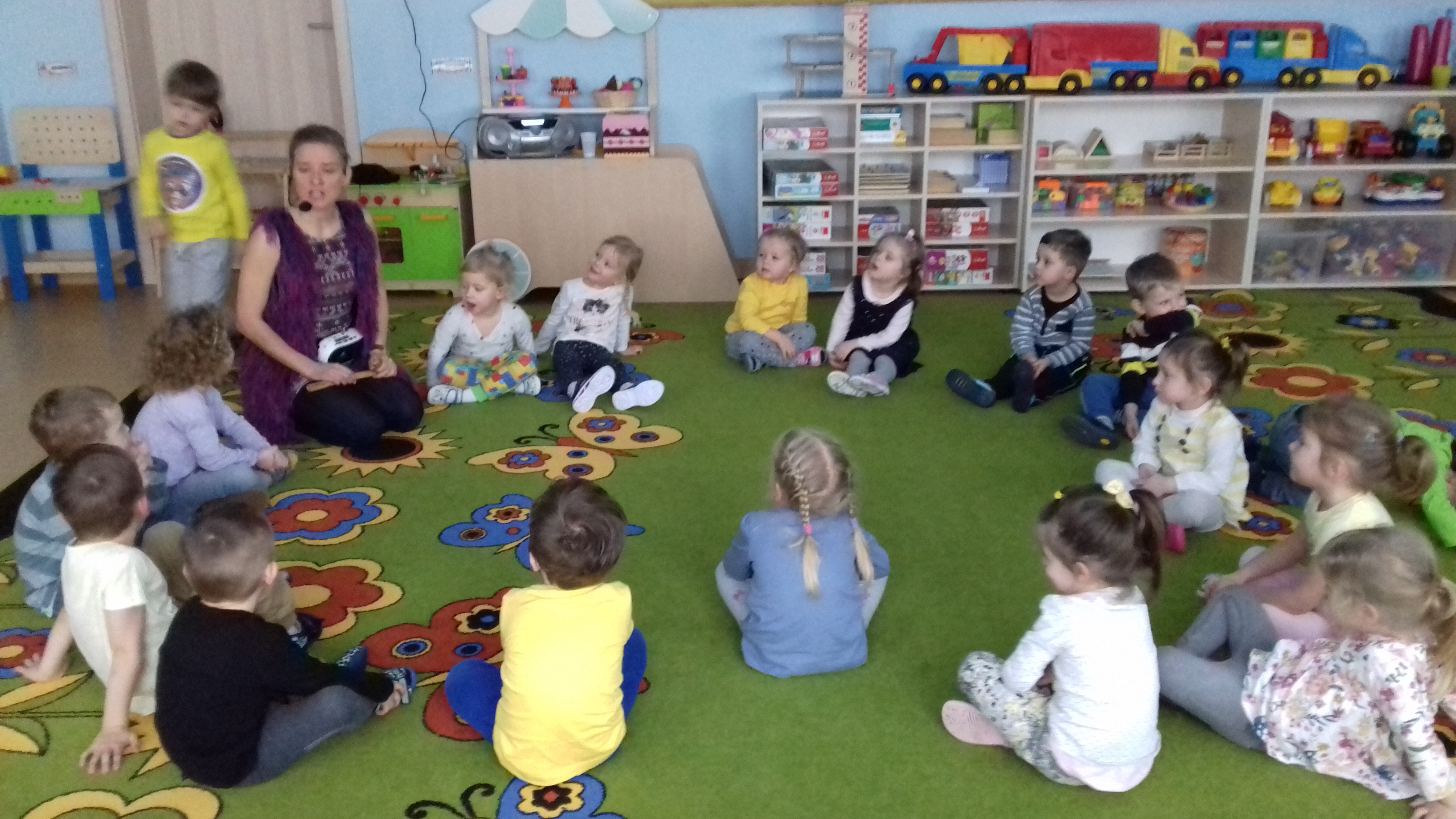 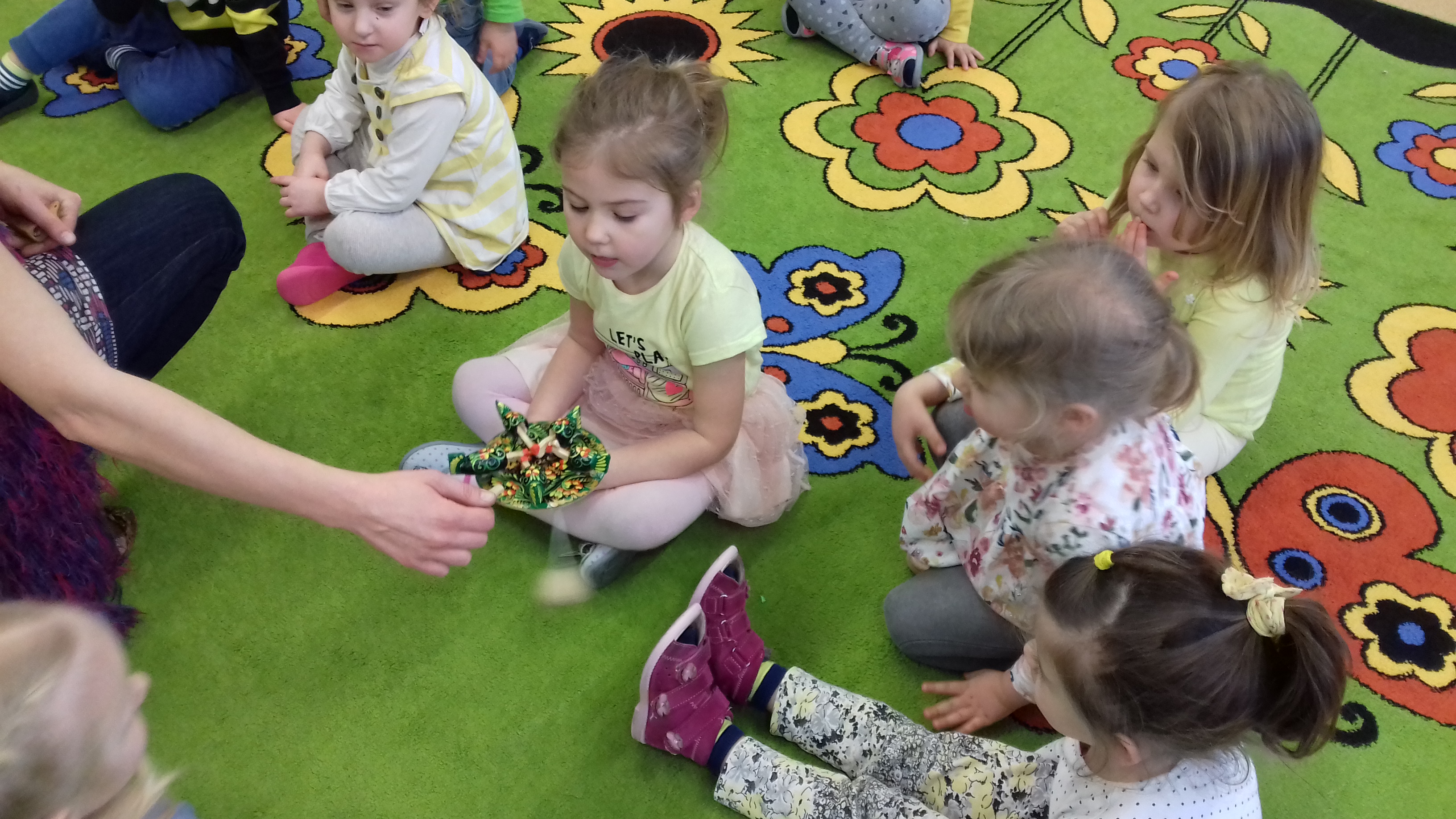 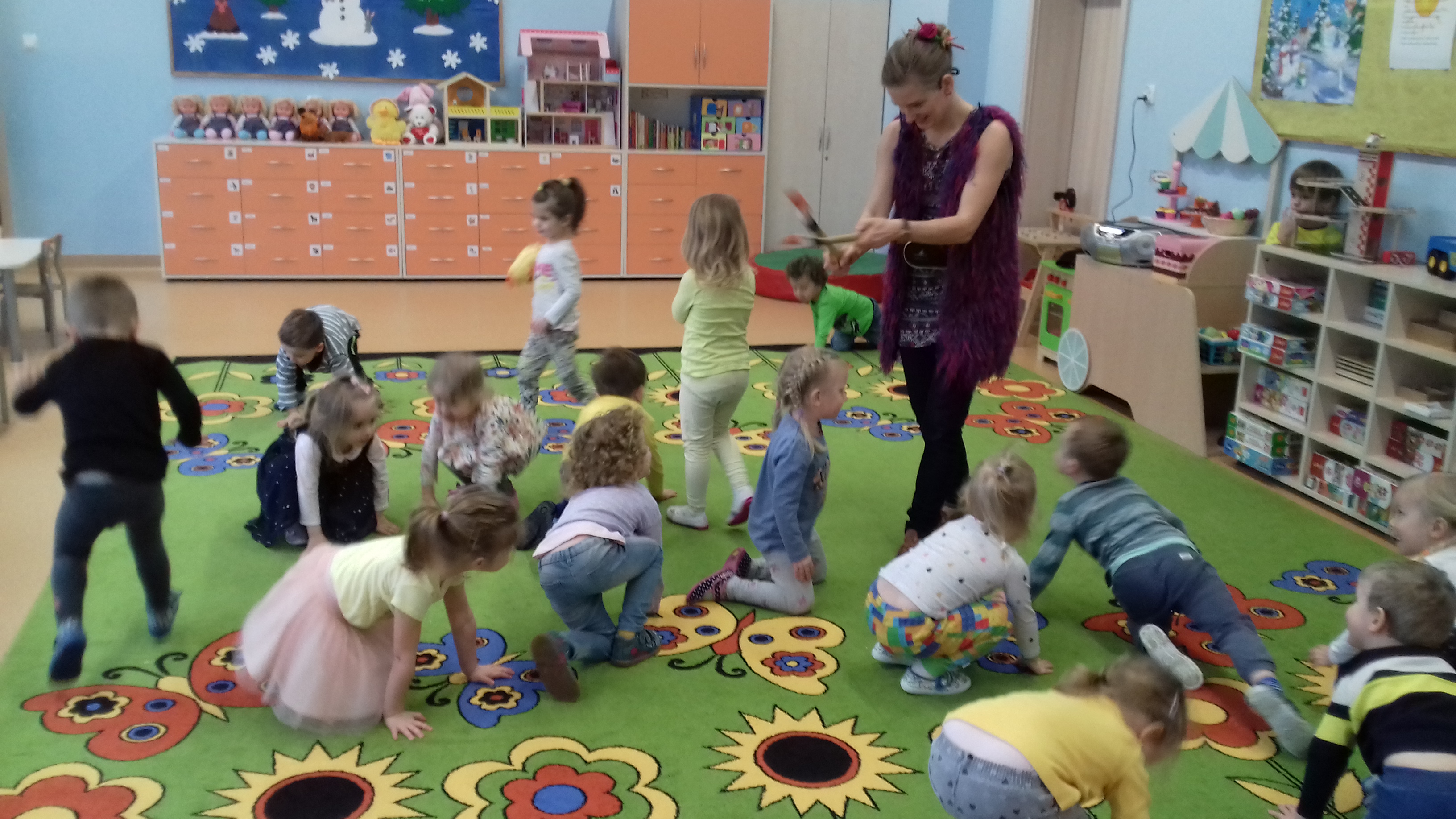 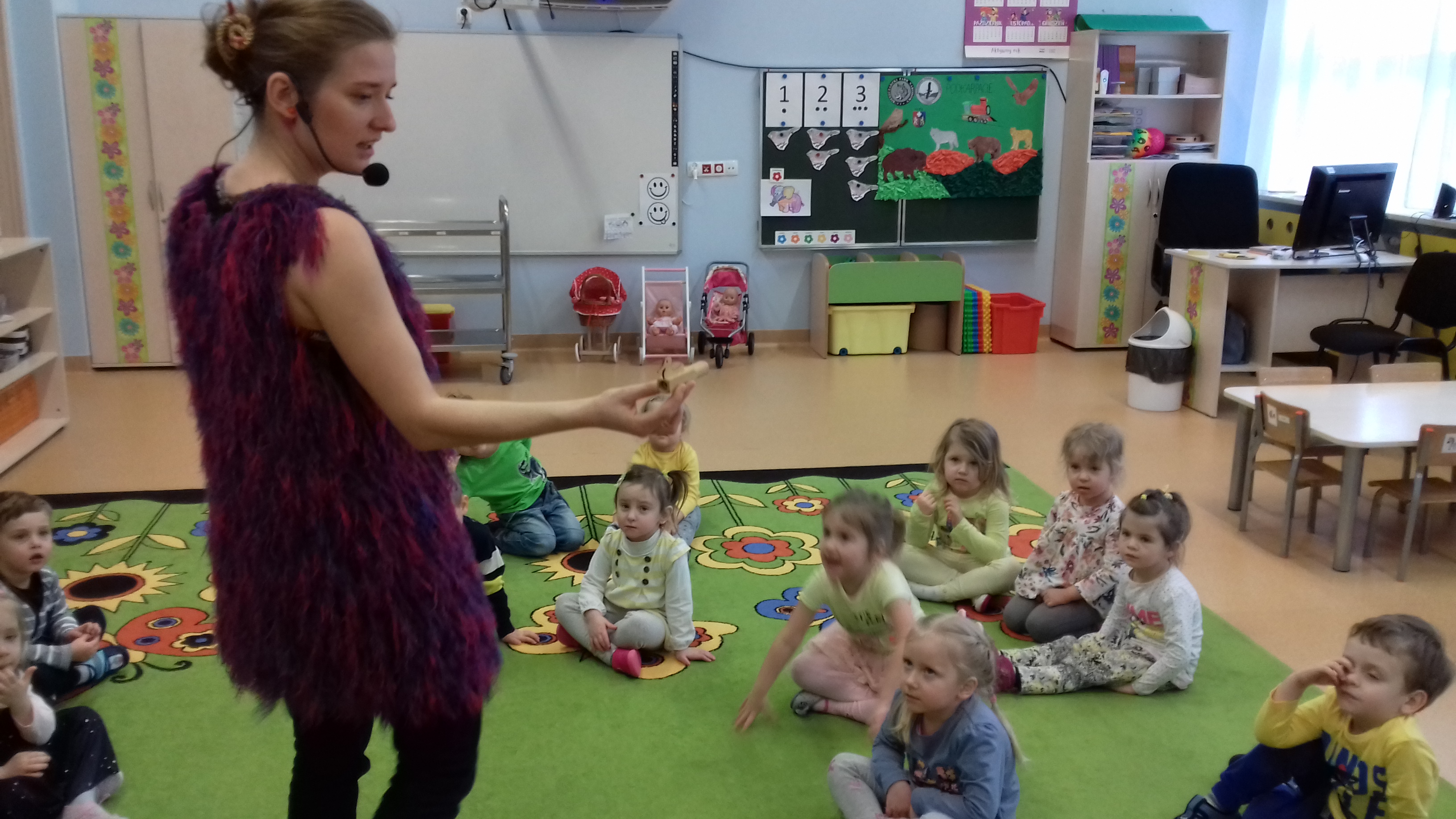